Veld and forest fire amendment Bill
TAGGING
We are not in agreement with SLA re: tagging 
SLA’s view is that there are no substantial provisions that addresses matters listed under the schedules of the Constitution. 
We are of the view that “administration of indigenous forest” to the extent of curbing fires and how to protect these forests from veld fire and one method of forming fire associations is covered and to some degree “nature conservation”.
TAGGING
So listed functional areas which are addressed on this Bill include “administration of indigenous forests” which are found in the communal or rural land under the authority of traditional leaders, “nature conservation” and to greater extent “traditional leadership” as some role is provided for them. 
Clauses 2 and 6 relate more to the involvement of traditional leaders and allocate certain functions to them.
Tagging and compliance
In respect that traditional leaders and in communal land traditional councils are expected to form and facilitate the fire protection association in line with section 3(3) of the National Veld & Forest Fire Act (principal Act), where such fire protection associations are required. 
Clause 6 adds traditional leaders to the list of officials mentioned with the power to enforce the principal Act when necessary compliance has been done
Tagging and content
Administration of indigenous forests is generally not a function for traditional leaders. It rests with the executive. 
Traditional leadership & s20 
Nature conservation
Purpose of the Bill amongst others is to provide the facilitation of forming fire protection associations. 
These associations are not voluntary as they are now legislated where the involvement of traditional leaders is seen necessary.
Tagging and content
So on the basis of including traditional leaders in the structures to facilitate the implementation of this Act makes the Bill susceptible to consider the substantial measure impact test as well as the ordinary tagging test. Hence our conclusion is that it is a 76 Bill.
Compliance with s20 TLFA
On the basis that are clauses that relate to providing functions and role of traditional councils in this Bill we enquired whether the Department complied with s20 of the Traditional Leadership and Framework Act. 
It requires national government in this regard where it provides or allocates through a legislative measure, the role or functions of traditional leaders and councils to seek concurrence of certain structures.
[Speaker Notes: Do not share Parliamentary passwords with anyone, including administrative assistants or secretaries.
All passwords are to be treated as sensitive, Confidential Parliamentary information
Do not write passwords down and store them anywhere in your office. 
If an account or password is suspected to have been compromised, report the incident to ICT and change all passwords]
S20(2) TLFA compliance
Department indicated that they fully complied with this provision
After the confirmation we requested JTM to continue with the process of tagging with our opposing view to that of the SLA as we suggested the Bill to be a section 76 instead of 75 Bill. 
JTM tagged Bill as a 76 Bill. ????
Referral in terms of s18 TLFA
We in agreement with SLA that this Bill does not pertain to matters of customary law or customs, hence in our view and that of the JTM, it is not necessary to refer the Bill to the National Council of Traditional Leaders in terms of s18 of the Traditional Leadership Framework Act. 
Parliament to confirm compliance with the requirements of s20.
S20 process
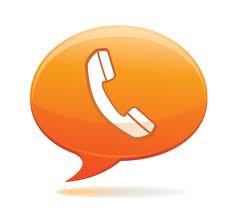 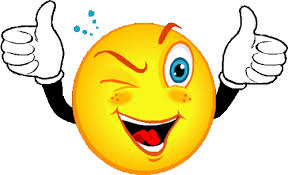 concurrence
PHUMELELE NGEMA
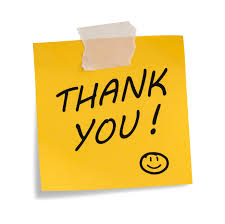 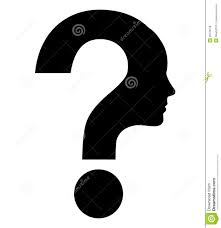 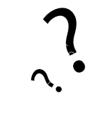 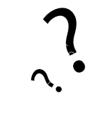 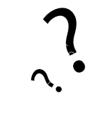 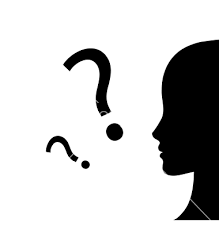 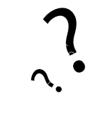 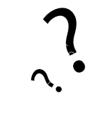 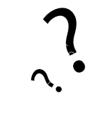 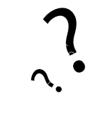